МКДОУ «Детский сад №3 п. Теплое»
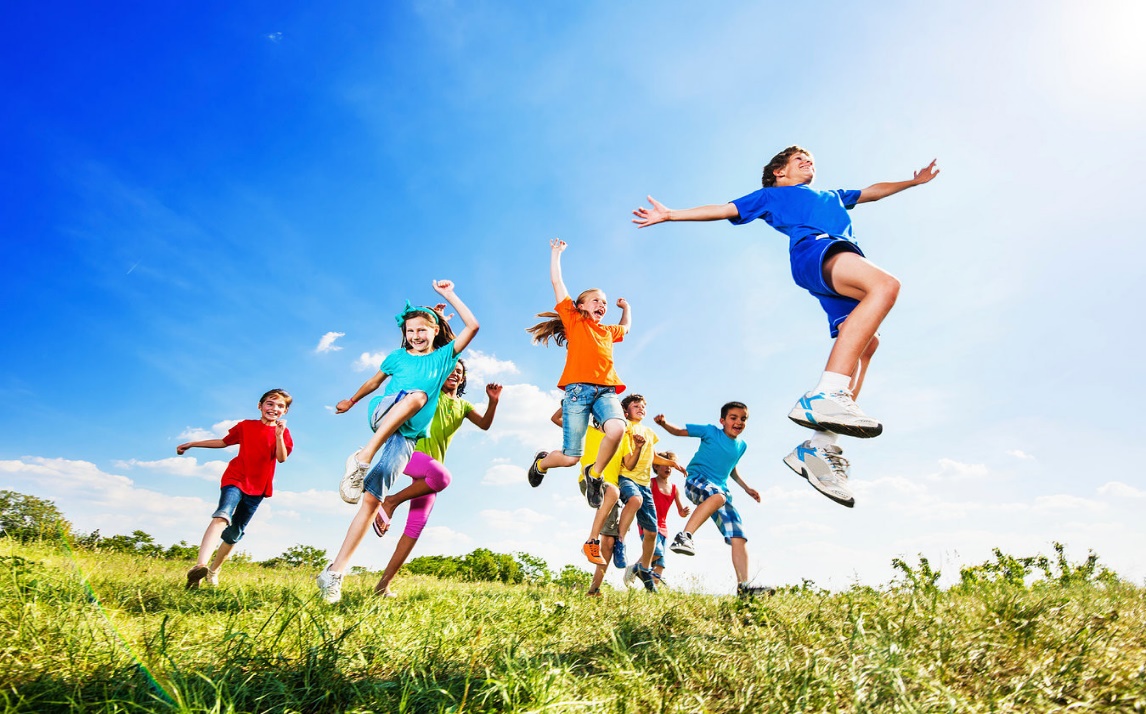 Консультация для родителей«Вырастим  детей здоровыми»
Подготовил воспитатель
Подготовительной к школе
группы Галицкая Е. В.
Каждая мама хочет, чтобы ее ребенок был здоров. Но как организовать жизнь ребенка, чтобы она была по-настоящему здоровой?
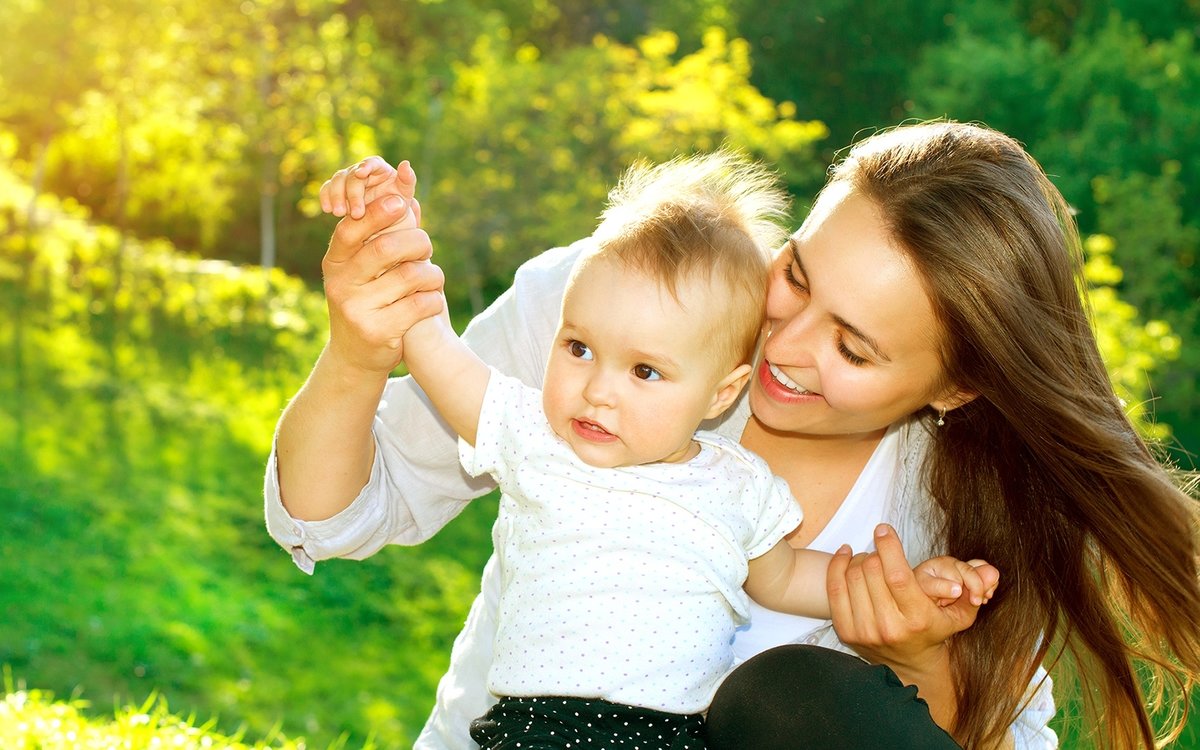 Компонентами здорового образа жизни малыша являются: 
 двигательная активность;
 распорядок дня;
 психологический комфорт;
 экологические и санитарно-гигиенические условия;
 закаливание.
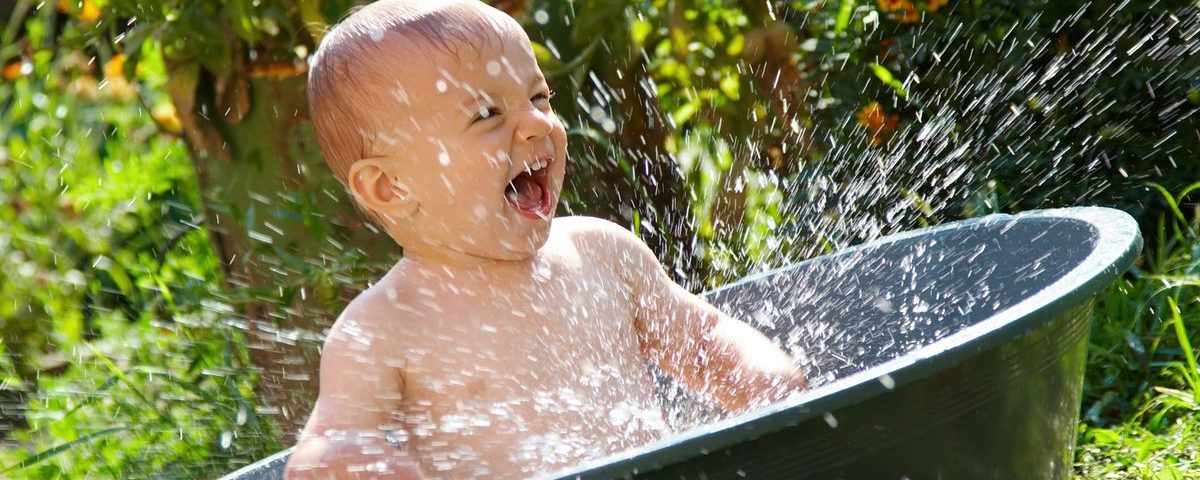 Организм ребенка, как и любого человека, работает в определенной системе по индивидуальным биоритмам. Для того чтобы учитывать эти биоритмы необходимо соблюдать определенный распорядок дня, который строится с учетом его возраста и индивидуальных особенностей. Основными режимными моментами в жизни каждого ребенка должны быть:

утренняя гимнастика,
питание,
игры, занятия, прогулка,
дневной и ночной сон,
закаливающие процедуры и др.
Эффективным средством укрепления здоровья вашего малыша могут стать закаливающие процедуры, к которым относятся:
 
 Прогулки;
 умывание; 
 полоскание рта прохладной водой;
 самомассаж;
 ходьба босиком;
 обтирания, обливания и т.д.
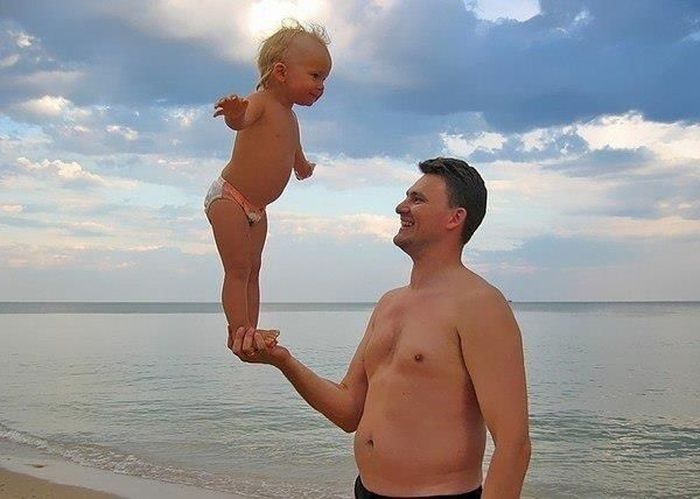 Компонентом здорового образа жизни ребенка является создание психологического комфорта, который во многом определяется физиологическим состоянием вашего малыша. Для того чтобы повлиять на настроение и самочувствие ребенка, вызвать у него положительные эмоции необходимо создать удобные условия его быта (зонирование детской комнаты), сделать доступным выбор деятельности (наличие игрушек, строительного материла, изобразительных орудий и материалов, книжек), внимательно относиться к его сиюминутным нуждам, создать атмосферу добра и ласки.
Однако самым главным условием здорового образа жизни вашего ребенка является забота и внимание любящих его родителей!

Дети должны знать, что они любимы.
Выражайте свою веру в ребенка.
Учите детей быть благодарными!
Учите умению сосредотачиваться на других.
Общайтесь с ребенком.
Будьте заинтересованы.
Подумайте, прежде чем сказать.
Уделяйте ребенку все свое внимание.
Слушайте.
Разговаривайте, а не проповедуйте.
Не ожидайте стопроцентного послушания. 
Развивайте коммуникативные навыки.
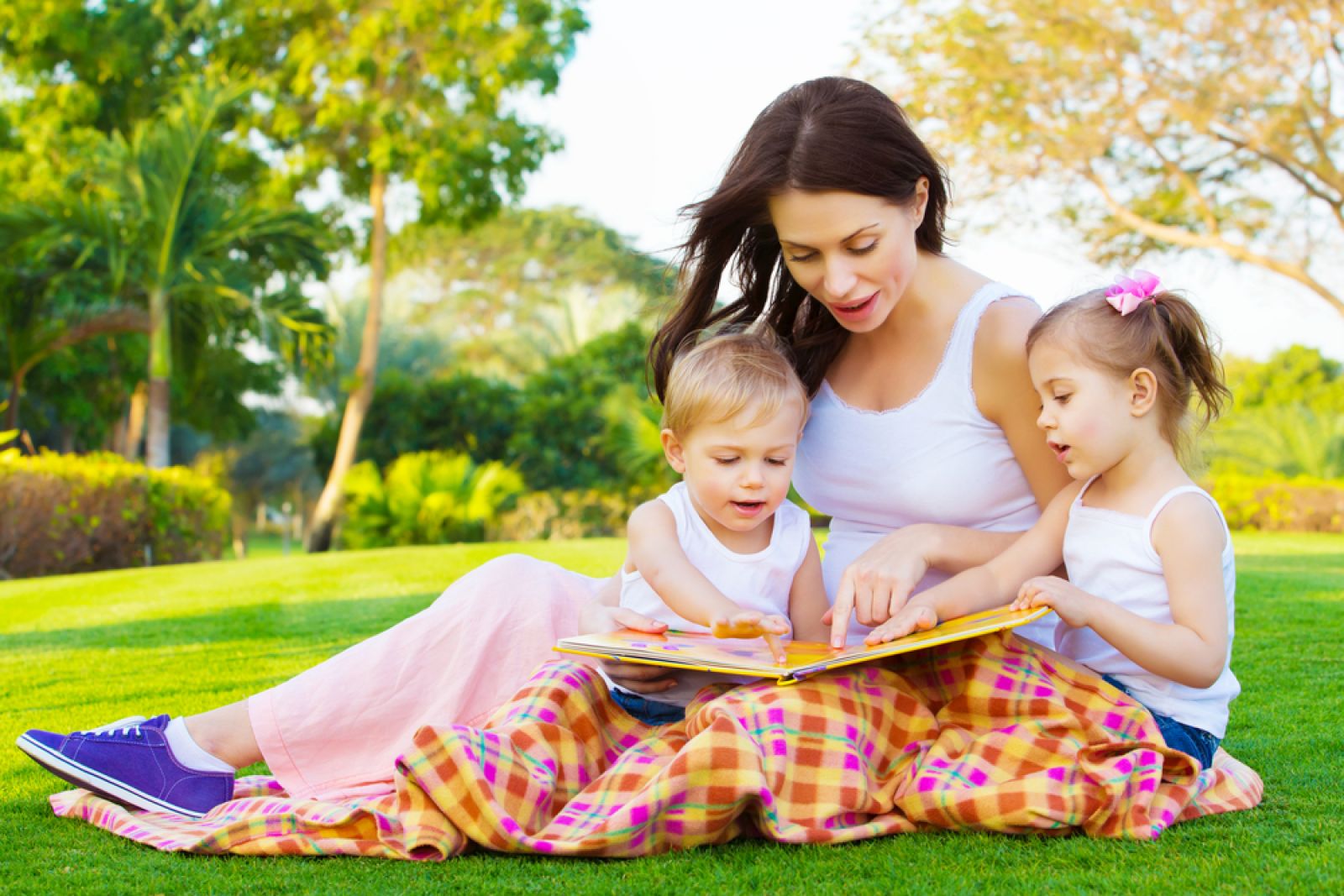 Эти слова ласкают душу ребенка

Ты самый любимый!
Ты очень многое можешь!
Спасибо!
Что бы мы без тебя делали!
Иди, дорогой, ко мне!
Садись с нами!
Я помогу тебе…
Я радуюсь твоим успехам!
Расскажи мне, что с тобой…
Чтобы ни случилось, твой дом - твоя крепость!
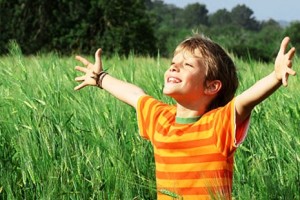 БУДЬТЕ ЗДОРОВЫ!!!
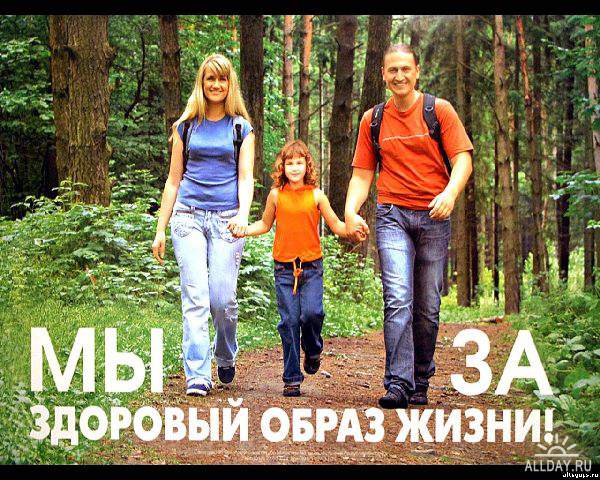